AHRQ QI User MeetingValidation Pilot Lessons LearnedLaura Puzniak, PhD, MPH
Friday, September 28, 2007
Partner Participation
Facilitating organizations
collaborating with one or more individual hospital
Hospital systems
representing more than one individual hospital 
Individual hospitals
Pilot Partnerships
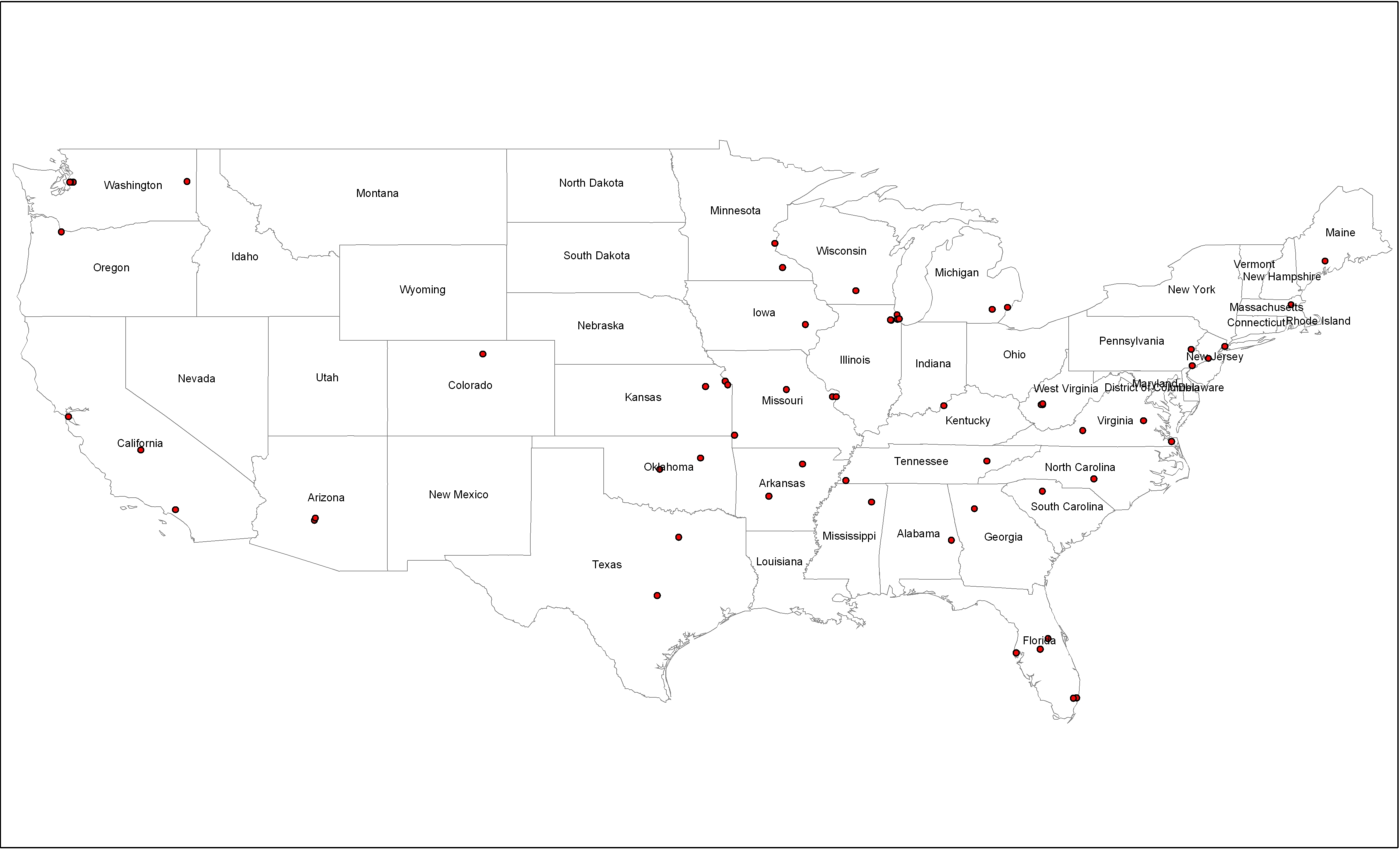 Process for Partners
Questionnaire
Available administrative data
Accessible medical record data
Full or partial EMR
Attend webinars
Project Overview
Overview of PSIs
Tool Abstraction
Run AHRQ QI software 
Estimates of indicator frequency
Apply Sampling methodology
Data Abstraction
Outcomes for Pilot
Develop and test medical abstraction tool for validating select PSIs
Develop effective protocols to use tools
Develop and apply reliable sampling method
Develop system that is useable and applicable across healthcare settings
Obtain data to further the evidence base of the PSIs
Provide results to organizations to guide programming
Challenges
Correspondence
Regulatory Issues
Sampling Methodology
Data Application Development
Data Abstraction Tools/Data Entry
Correspondence
Magnitude of partnerships
Varying contacts per agency
Varying levels of familiarity with the indicators
Technical difficulties 
Timing
Regulatory Issues
Varying IRB requirements per agency
HIPAA Privacy Rule
OMB Clearance
Sampling Methodology
Versions of application to download and run
Technical Issues
Data Application Development
Requirements
Timeframe
Usability
Data Abstraction Tools/Data Entry
Electronic Medical Records
Training
Incomplete records
Text fields
Phase II
Currently recruiting partners
Contact Information
Laura Puzniak, puzniakl@battelle.org
Sign up for listserv, to receive notification
Training from experts on how to utilize chart abstraction for quality improvement
Additional resource to review potentially preventable complications and identify opportunities for quality improvement
Ability to play a role in the development of resources for quality improvement